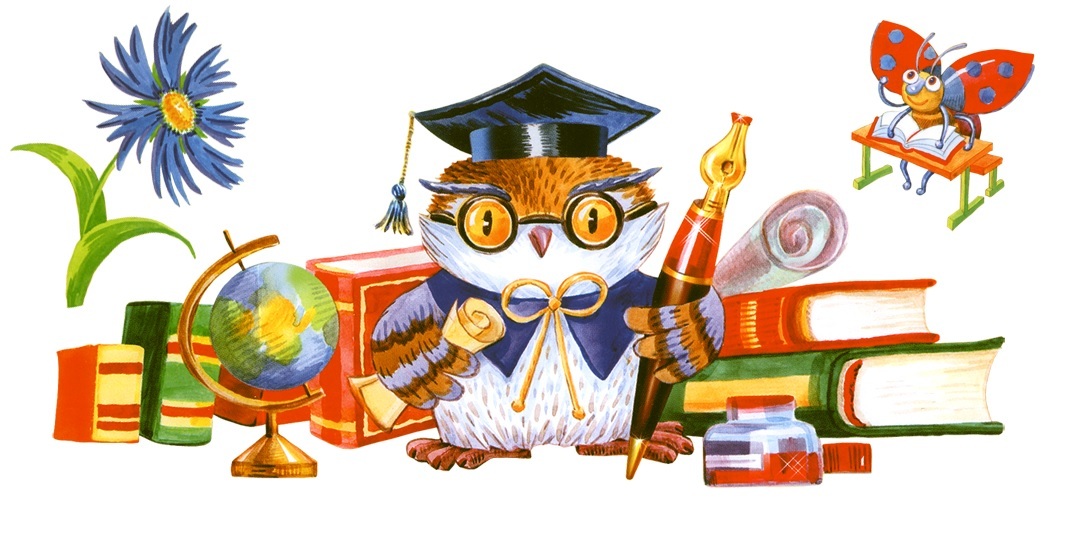 Поделки к ярмарке
С  использованием  макарон
…из крупы…
… кукла   крупяничка…
топиарий
…  из ракушек
Елочки из различных материалов
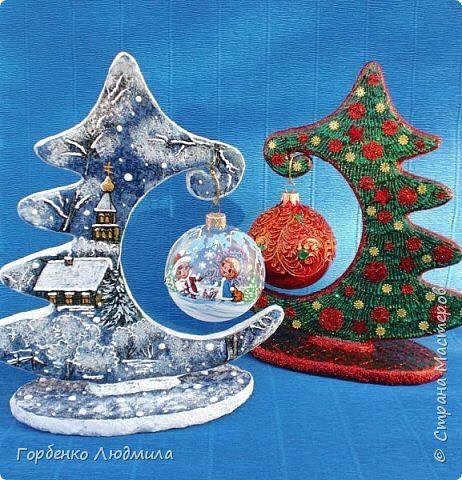 Настенные панно
Из сыпучих материалов
… Из ниток
…из ткани
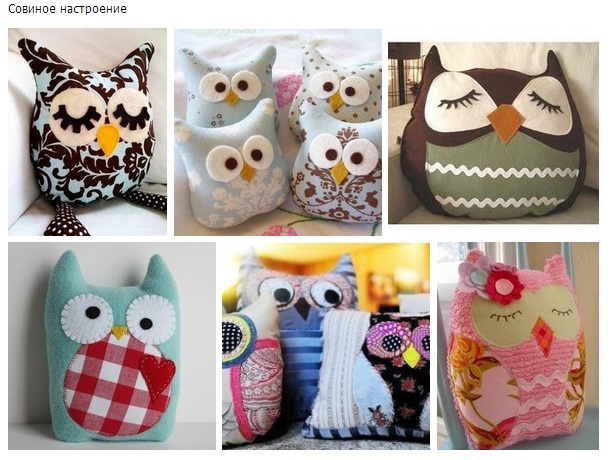 … из фетра
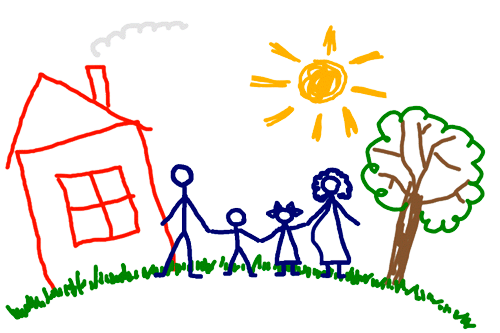 Творческих успехов!